Лекція № 13 Електричний струм у металах, рідинах і газах.
Робота та потужність постійного електричного струму.
Електропровідність металів та розчинів електролітів. Застосування електролізу. 
Самостійний газовий розряд, уявлення про плазму. 
*Контактні електричні явища та термоелектронна емісія.
1. Робота та потужність постійного електричного струму.
Джеймс Джоуль
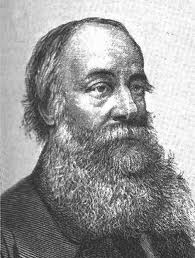 Еміль Ленц
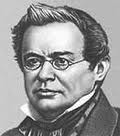 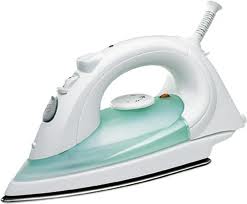 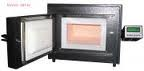 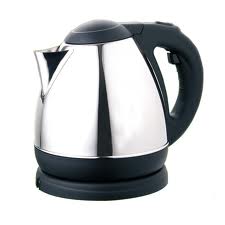 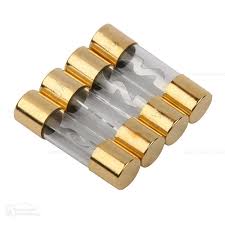 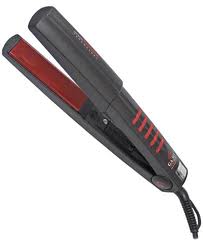 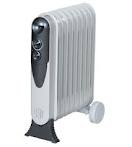 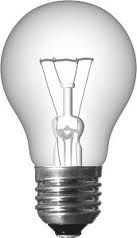 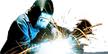 2. Електропровідність металів та розчинів електролітів. Застосування електролізу.
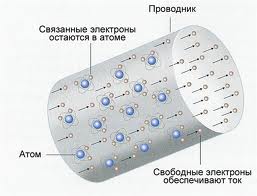 Провідник
Зв’язані електрони залишаються в атомі
Атом
Вільні електрони створюють струм
відео
Джерело постійного струму
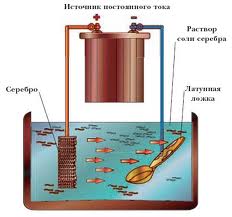 Розчин солі срібла
Латунна ложка
Срібло
3. Самостійний газовий розряд, уявлення про плазму.
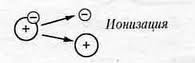 іонізація
4. * Контактні електричні явища та термоелектронна емісія.
Лекція № 13. Закон Джоуля-Ленца. Електричний струм у металах, рідинах і газах.
Робота та потужність постійного електричного струму.
Електропровідність металів та розчинів електролітів. Застосування електролізу. 
Самостійний газовий розряд, уявлення про плазму. 
*Контактні електричні явища та термоелектронна емісія.